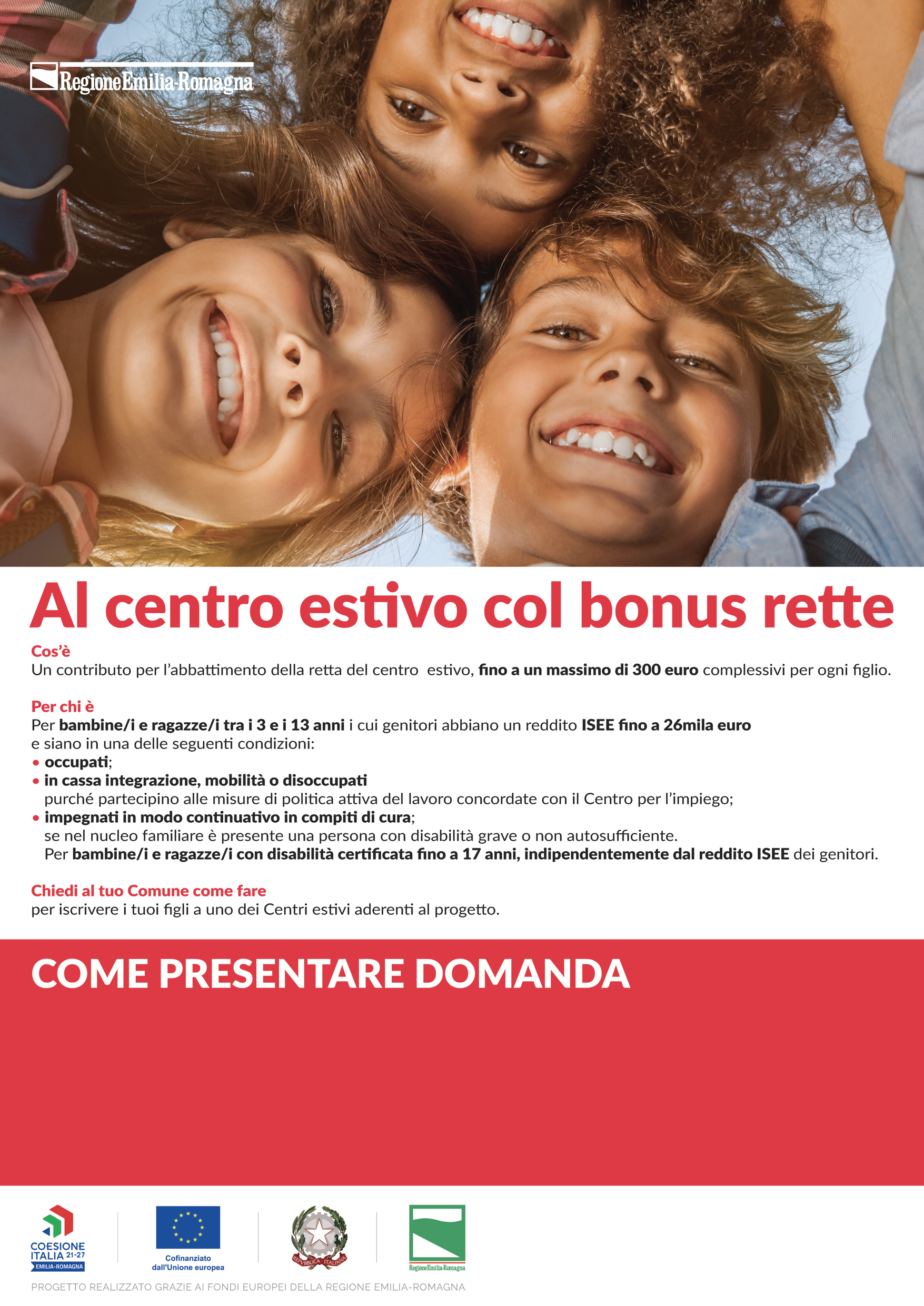 La domanda di contributo potrà essere inviata dal 03/06/2025 alle ore 12.00 del 07/07/2025 utilizzando il modulo presente sul sito comune https://www.comune.rivergaro.pc.it/it unitamente a copia del documento di identità ed ISEE in corso di validità, a mezzo mail, completa degli allegati richiesti al seguente indirizzo: comune.rivergaro@sintranet.legalmail.it
Logo comune